Bonner Hochschultage 23. November 2019
Vorstellung des Bachelor-Studienfachs

‚Politik und Gesellschaft‘

Referenten: 	Dr. Lutz Haarmann, Studiengangsmanager
	       	Marcel Turlach, Mentorat
		Penelope Wessel, Fachschaft
		Maximilian Raths, Fachschaft
Struktur des Vortrags
Welche Studiengänge werden angeboten?
 Inhalte des Studiums
 Studieren in Bonn
 Das Angebot der Fachschaft 
 Fragen
Welche Studienfächer werden Angeboten?
Bachelor, Master, Lehramt
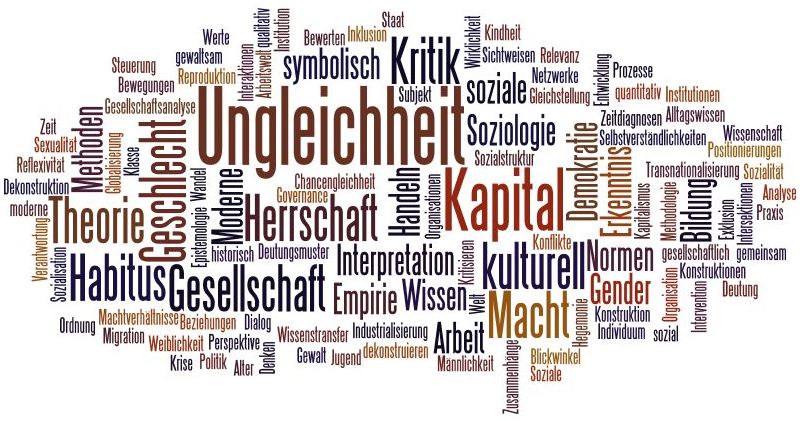 Bildquelle: https://www.uni-paderborn.de/termin/calendar/event/tx_cal_phpicalendar/oeffentliche_vorlesung_ueber_bildung_und_soziale_ungleichheit/
Soziologie
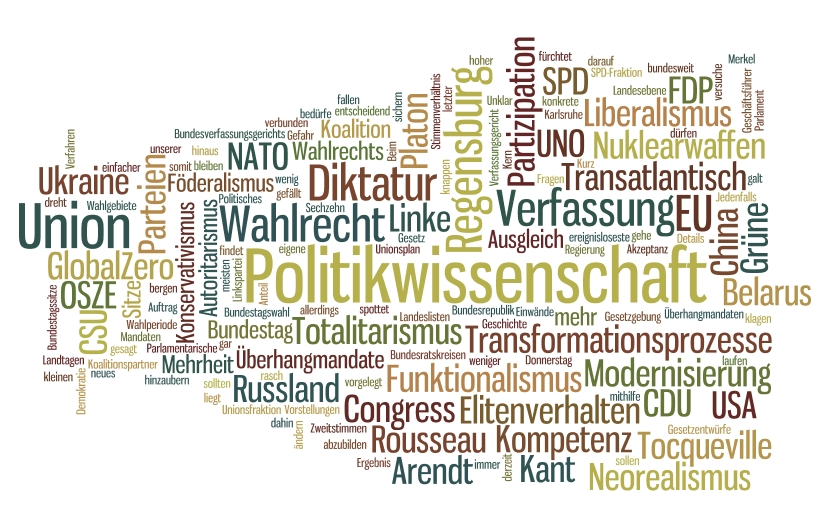 Bildquelle: https://www.uni-regensburg.de/philosophie-kunst-geschichte-gesellschaft/politikwissenschaft
Politikwissenschaft
Studienfächer im Bachelor
B.A. Politik und Gesellschaft
drei Varianten
Kernfach
2-Fach
Begleitfach
Gewichtung der verschiedenen Varianten
Kernfach
_______

Politik und Gesellschaft

anderes Fach
2-Fach
________

Politik und Gesellschaft

anderes Fach
Begleitfach
________

Politik und Gesellschaft

anderes Fach
Kombinationsmöglichkeiten
B.A. Politik und Gesellschaft
drei Varianten
z. B. 
English Studies
Geographie
Geschichte
Philosophie
Rechtswissenschaften
Wirtschaftswissenschaft
Rahmenbedingungen und Voraussetzungen
B.A. Politik und Gesellschaft
drei Varianten
Studiendauer 3 Jahre (Basis- und Vertiefungsphase)
Studienbeginn immer zum Wintersemester
Bewerbungen online bis 15. Juli 2020
Voraussetzungen:
Abitur 
Empfehlung: mind. 3 Jahre Englisch
Das Lehramtsstudienfach Sozialwissenschaften
Lehramt für Gymnasien und Gesamtschulen
2 Fächer
B.A. Lehramt
Sozial-
wissenschaften
z.B.
Chemie
Englisch
Geschichte
Mathematik
Spanisch
Bildungswissen-schaften / Didaktik
Masterstudiengänge am Institut
M.A. Politikwissenschaft
B.A. Politik und Gesellschaft
M.A. Soziologie
B.A. Lehramt
Sozialwissenschaften
M. Ed. Sozialwissenschaften
Online-self-assessment – Beratungsangebot der Uni Bonn
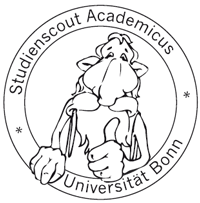 https://www.uni-bonn.de/studium/vor-dem-studium/orientierung-beratung/online-self-assessment
Inhalte des Studiums
Alltag an der Uni
Themenmodule
Internationale 
Beziehungen
Politische Systeme
Deutsche und 
Europäische 
Politik
Politik 
und 
Gesellschaft
Politische Theorie 
und 
Ideengeschichte
Allgemeine Soziologie
Methoden
[Speaker Notes: Unbedingt die Punkteverteilung für die einzelnen Fächer checken! Kernfach 2/3 der Pu]
praxismodule
Praktikum
Sprachen 
Französisch, Italienisch, Spanisch
Exkursionen
Praxisnahe Bildung
Berufsfeld-
analyse
Weitere Angebote 
der 
Fakultät
Studienalltag
STUDIENLEISTUNGEN & PRÜFUNGEN
EIGENENGAGEMENT
Protokolle
Essays
Referate

Klausuren
Hausarbeiten
Mündl. Prüfungen
B.A.-Arbeit
Bereitschaft zum Selbststudium 	lesen

Praktika
Qualifizierende Jobs / Tätigkeiten
Auslandsaufenthalt (z.B. Erasmus)
Studieren in Bonn
Standort Nutzen
Standortvorteil Bonn – Kooperationen des Instituts
Bonn International Center for Conversion (BICC)
Bonner Akademie für Forschung und Lehre praktischer Politik (BAPP)
Center for Global Studies (CGS)
Center for Advanced Security, Strategic and Integrations Studies (CASSIS)
Forum Internationale Wissenschaft (FIW)
Käte-Hamburger-Kolleg „Recht als Kultur“ 
Zentrum für europäische Integrationsforschung (ZEI)
Zentrum für Entwicklungsforschung (ZEF)
Zentrum für Evaluation und Methoden (ZEM)
Standortvorteil Bonn – Institutionen der berufspraxis
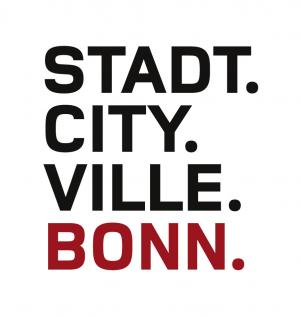 UN-Standort Bonn
Medienstandort Bonn (z.B. Phoenix)
Regierungssitz Bonn (z.B. Bildungsministerium)
Entwicklungszusammenarbeit (GIZ)
Forschungseinrichtungen und Stiftungen
Cyber Security Cluster Bonn 
Nähe zu Köln und Düsseldorf

…zwischen Berlin und Brüssel:
Im Zentrum Europas!
Mögliche berufsfelder...
Medien: Zeitungen, Rundfunk, Fernsehen, (Fach-) Zeitschriften, Verlage, Online-Medien, Nachrichtenagenturen 
Öffentlichkeitsarbeit: Public Relations, Medienberatung 
Parteien: Parlamente, Behörden, öffentliche Verwaltung 
Verbände: Gewerkschaften, Arbeitgeberverbande, Berufsverbande 
Politische und sonstige Stiftungen 
Politikberatung: Think Tanks, Stiftungen, Public-Affairs-Agenturen 
Auswärtiger Dienst: Internationale Organisationen 
Meinungsforschung: Bsp. infas Bonn
Landeszentralen für Politische Bildung: Volkshochschulen 
Wissenschaft: Universitäten oder spezielle Forschungseinrichtungen 
Wirtschaft
Weitere INFORMATIONS- UND BerATUNGSMÖGLICHKEITEN
Zur Orientierung und bei studieninteresse
Homepage des Institut für Politische Wissenschaft und Soziologie
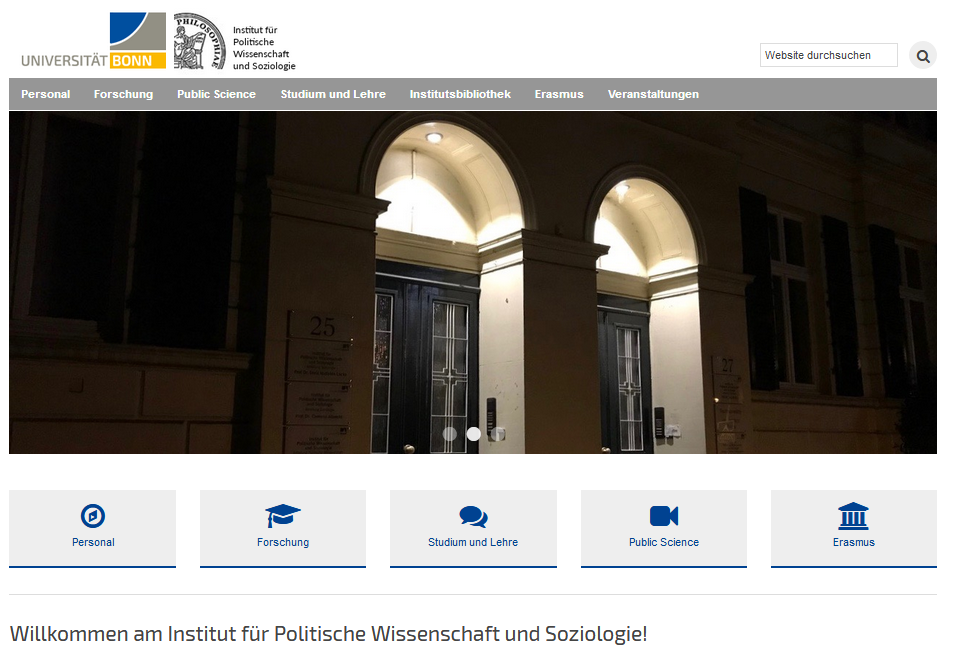 www.politik-soziologie.uni-bonn.de
Das Mentorat
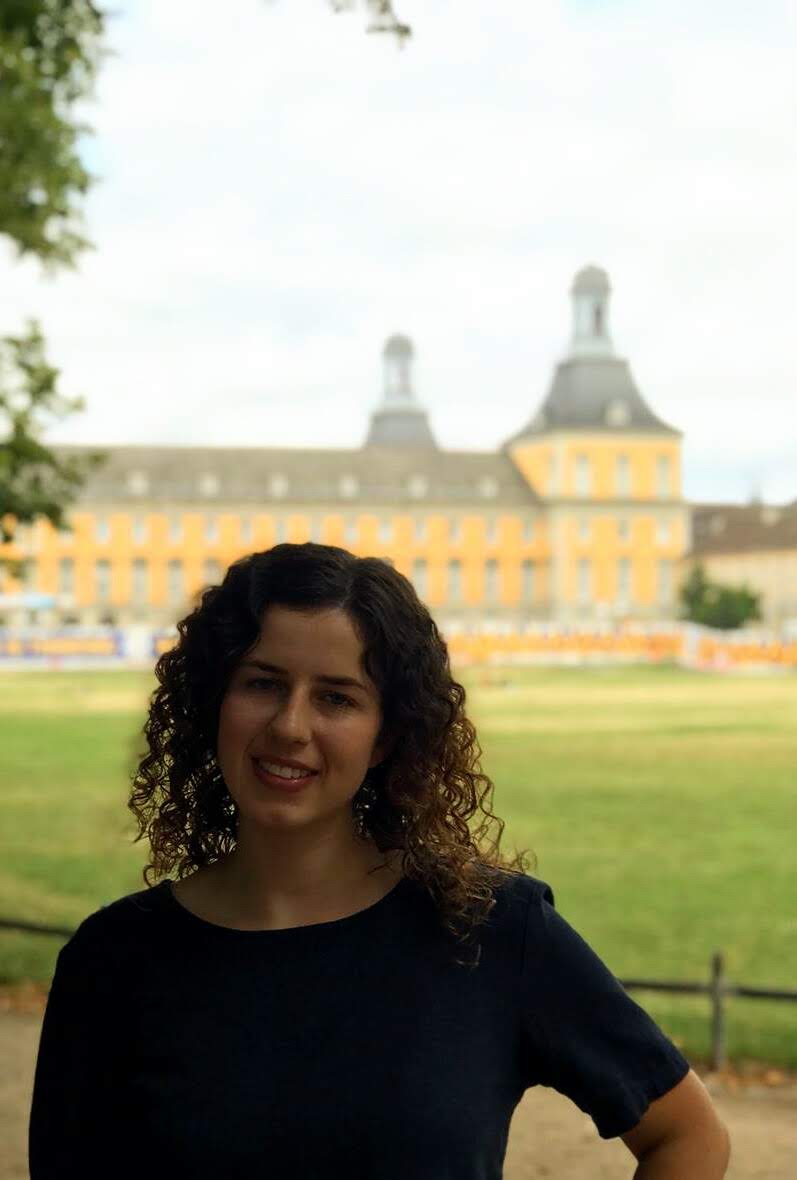 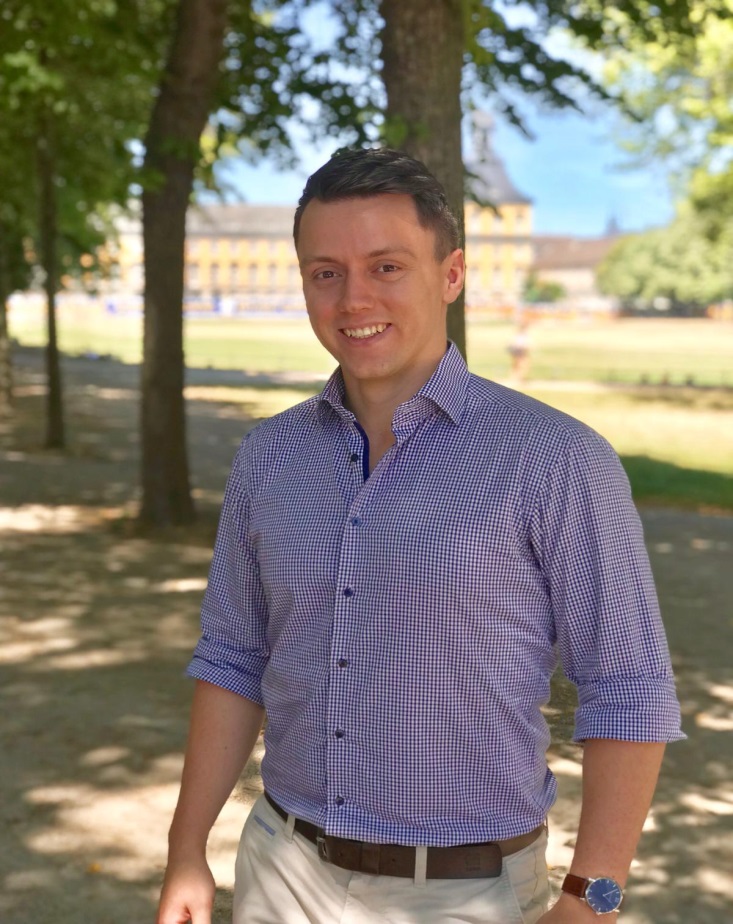 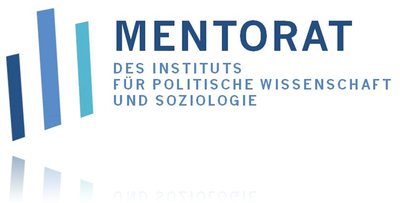 Marcel Turlach						        Isabelle Ohl
mentorat.ipws@uni-bonn.de

Sprechstunde: Dienstag, 9:30-11 Uhr
Am Hofgarten 15, 1. OG
Das Angebot der Fachschaft
Von Studierenden für Studierende
Was ist die Fachschaft?
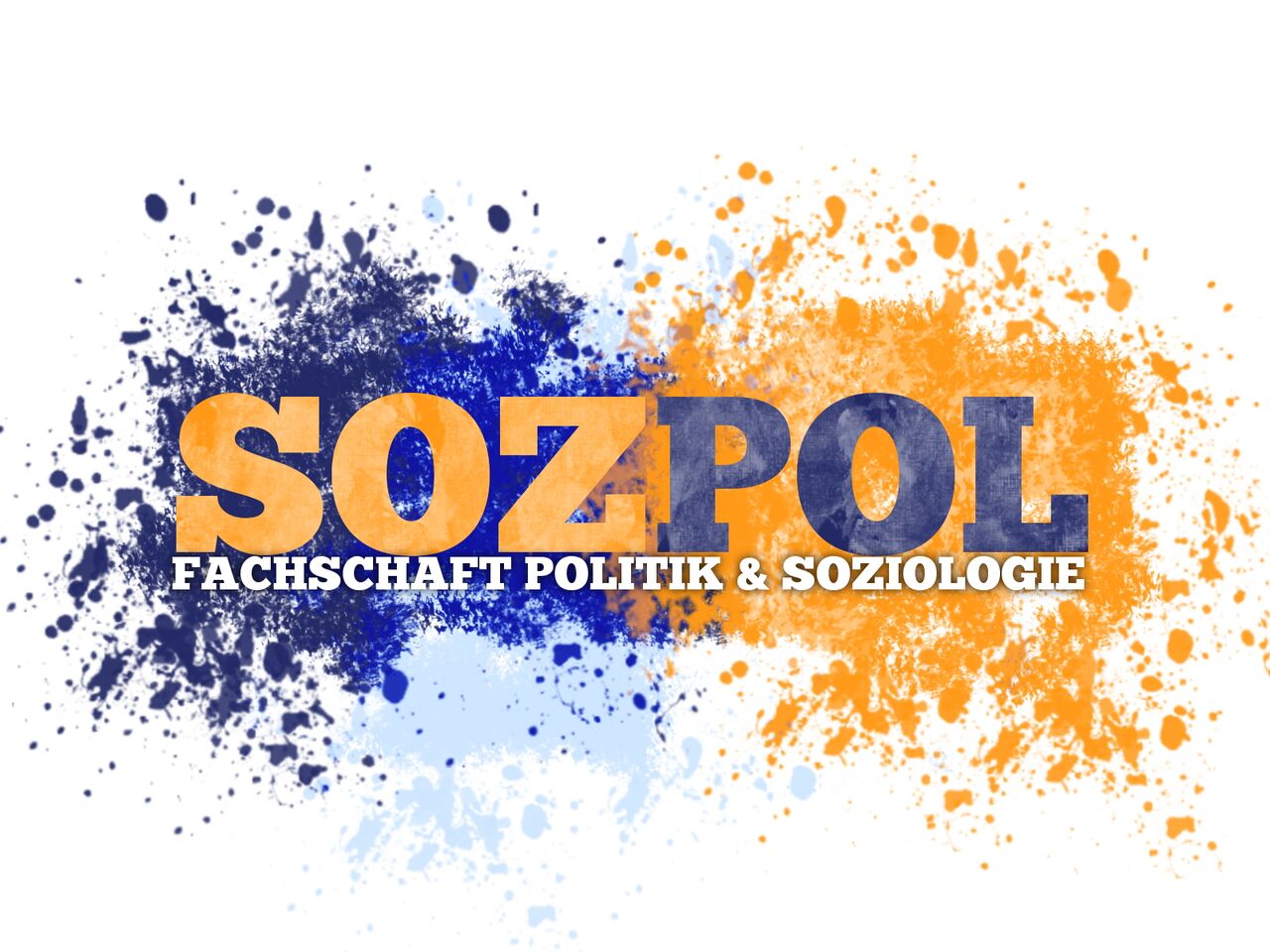 Referate
HoPo = Hochschulpolitik
Finanzen = Haushalt und Anträge 
Ersti = Betreuung von Erstsemestern
Politicum = Fachschaftszeitung
PR = Öffentlichkeitsarbeit und Werbung
Politische Bildung = Organisation des Ringseminars 
Veranstaltungen = Freizeitevents (Partys, Grillfeste)
Exkursion = gemeinsame Ausflüge (Brüssel, Den Haag)
HoPo
Ersti
Exkursion
Vorsitzende
Politicum
Events
PR
PolBil
Ringseminar
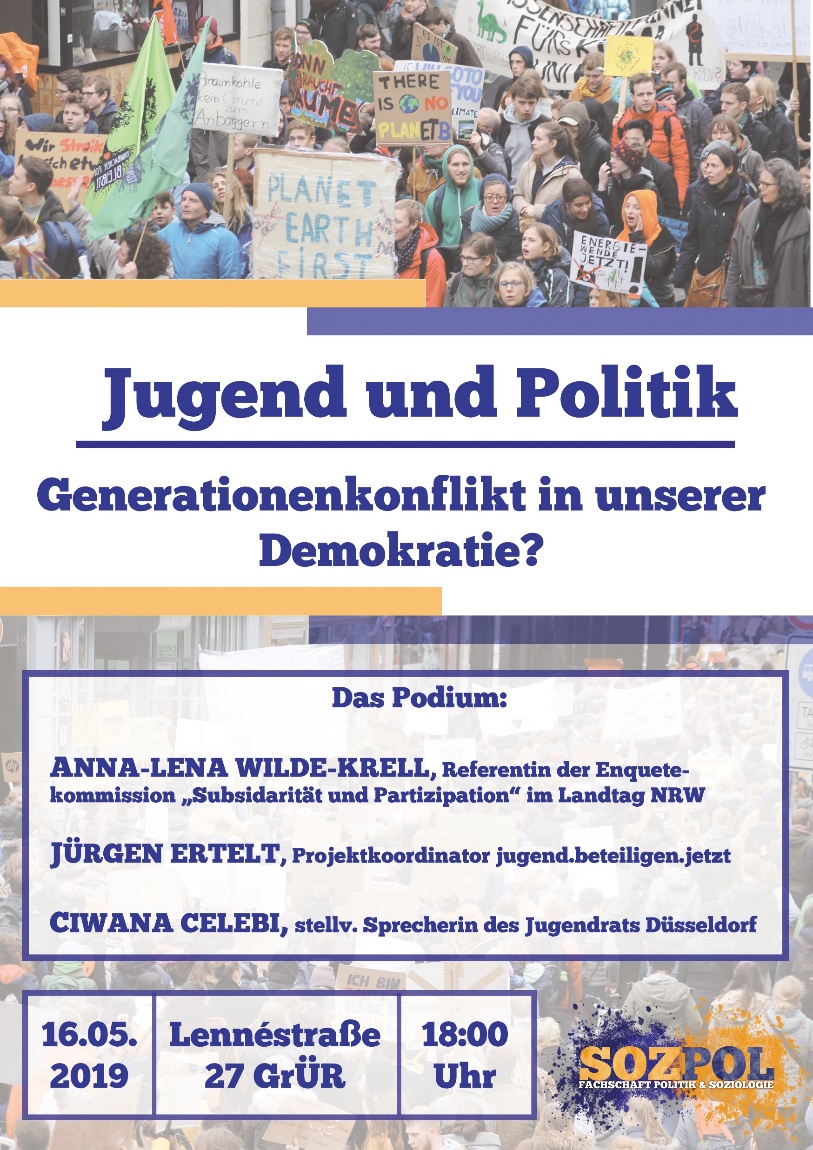 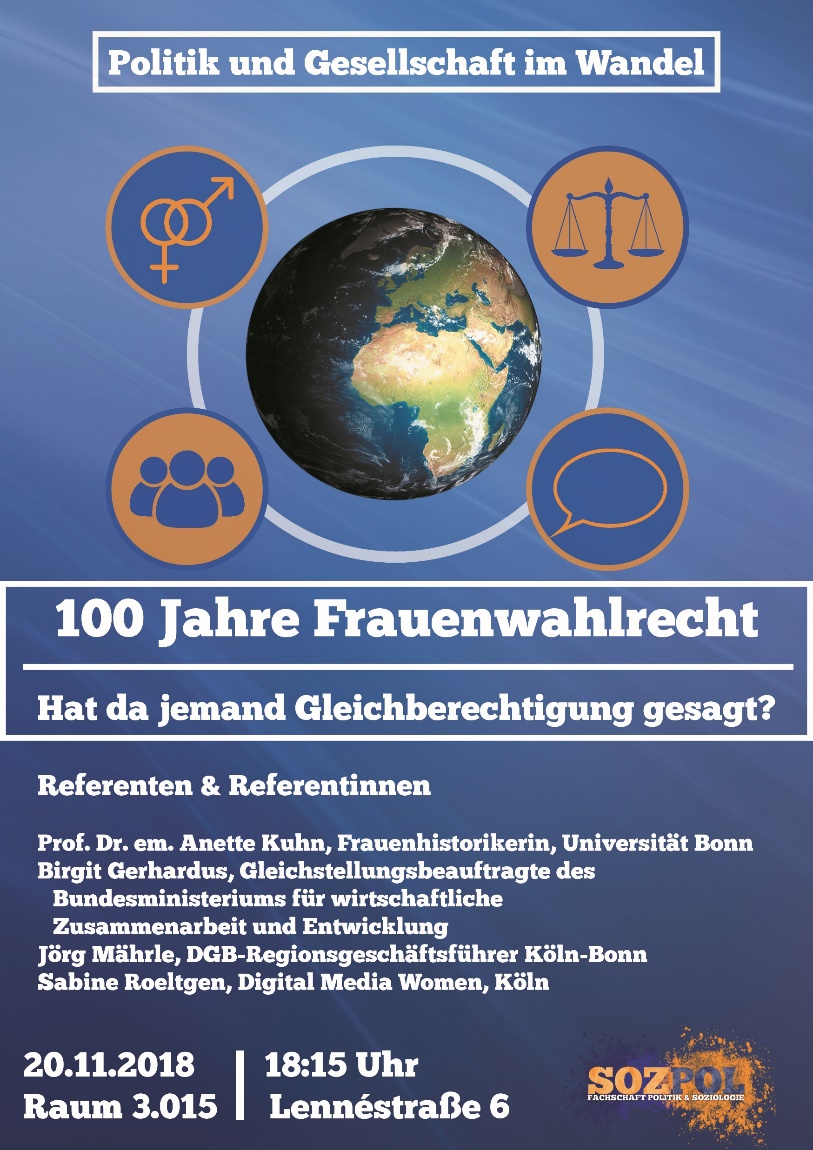 Nächster Termin:Januar 2020
Ihr seid herzlich eingeladen!
Politicum
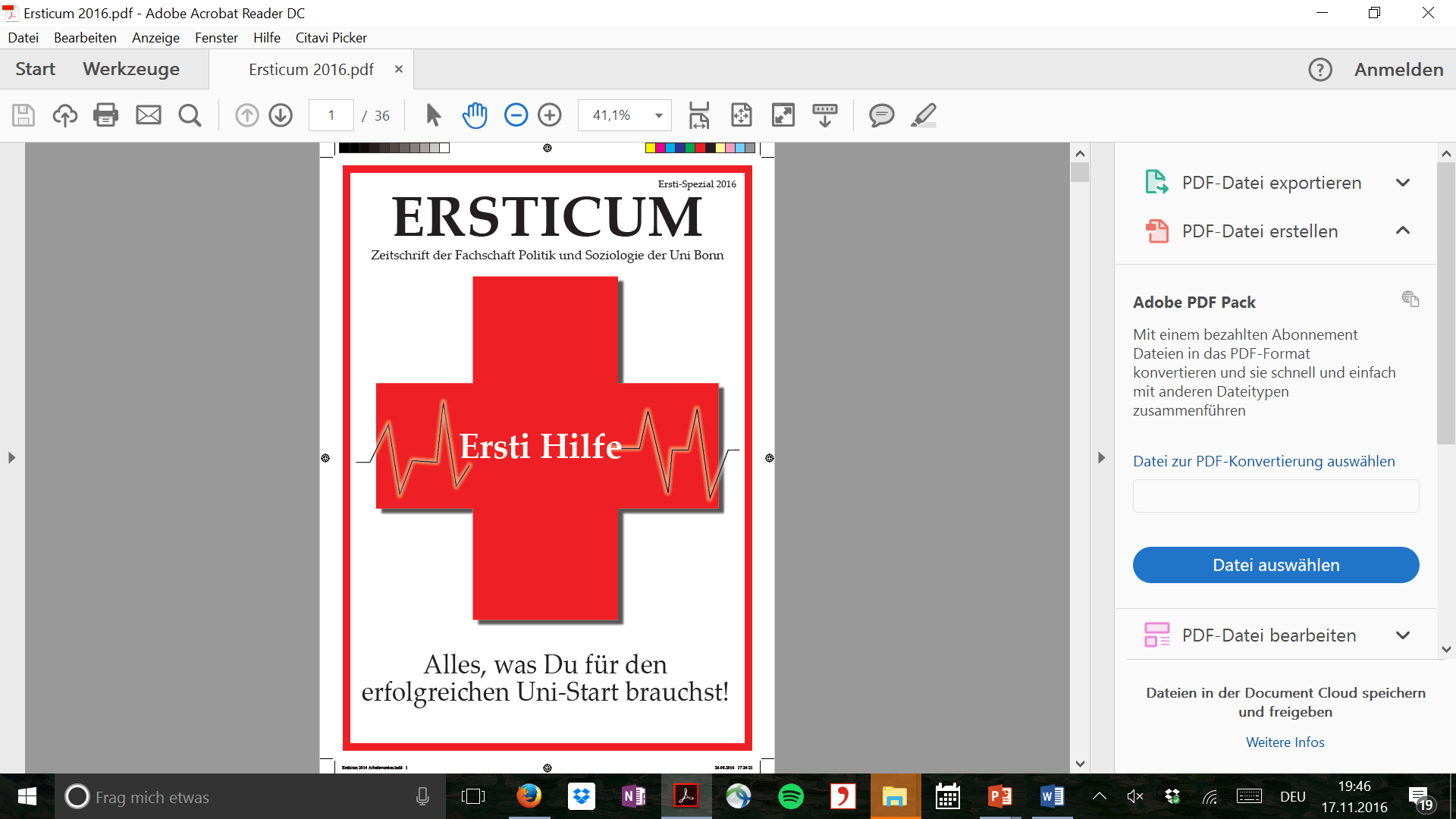 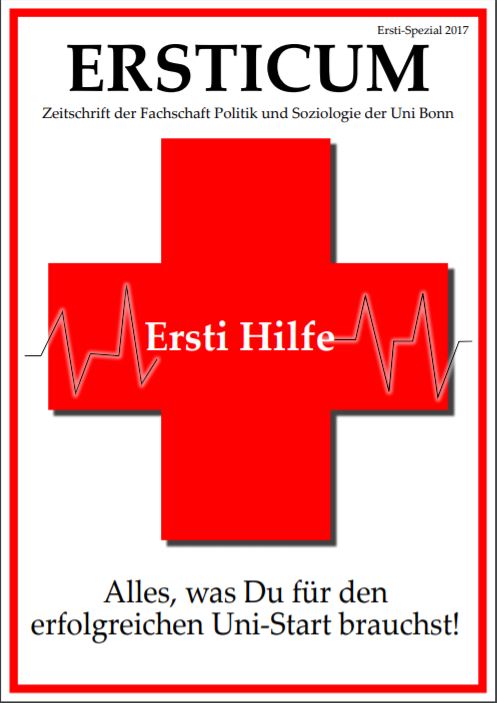 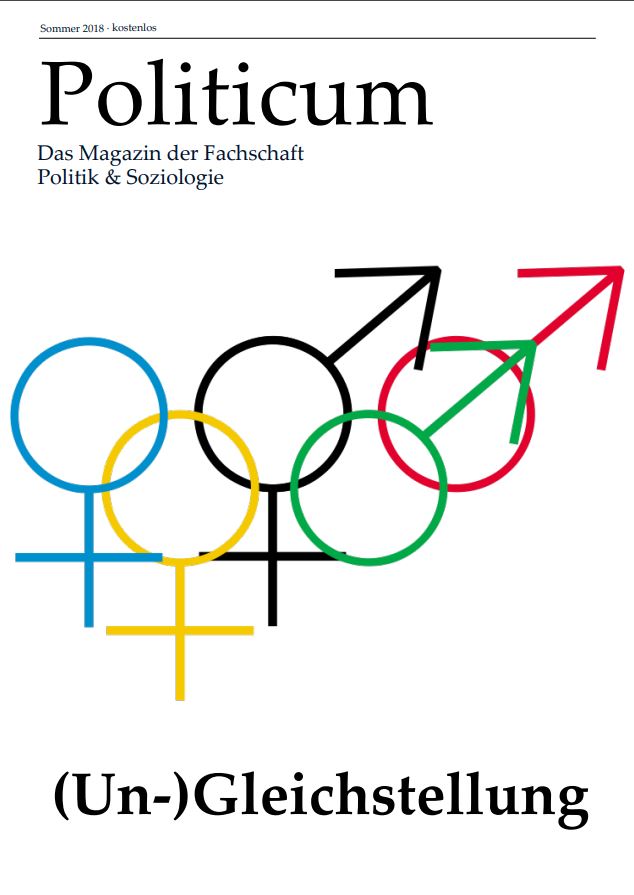 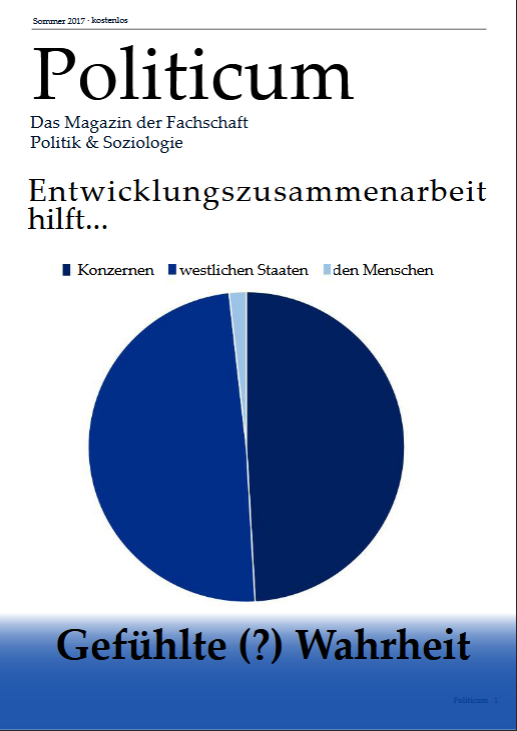 Ersticum = hilfreiche Infos für Studienanfänger*innen
Politicum = Semesterheft
Veranstaltungen
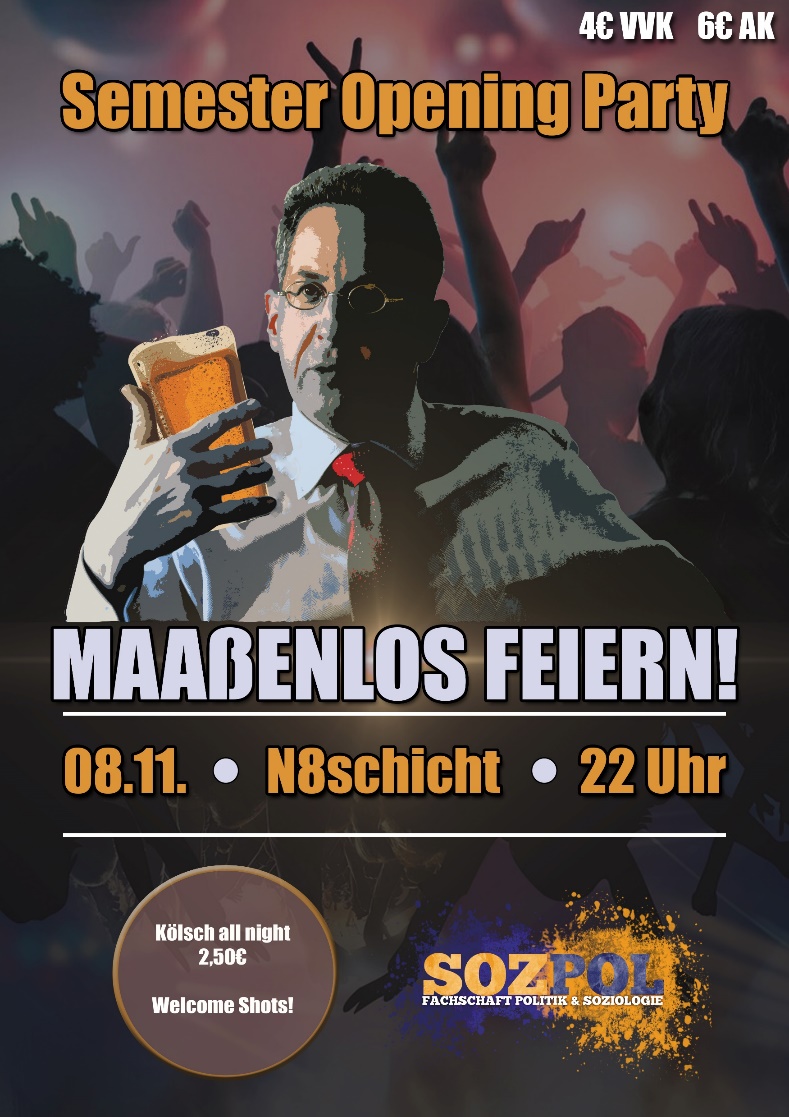 Semester-Partys
Weihnachtsfeier
Sommerfest
Ersti-Einführungswochen
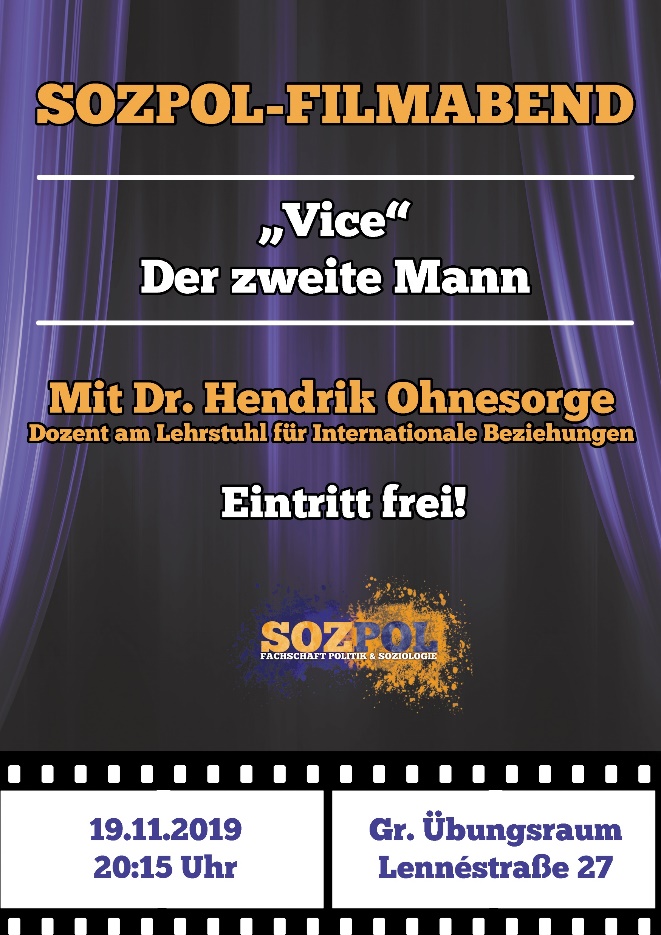 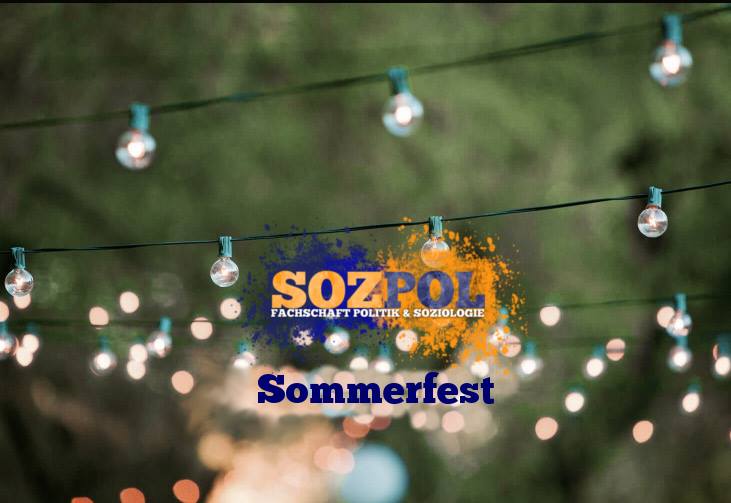 Erstsemester-Veranstaltungen
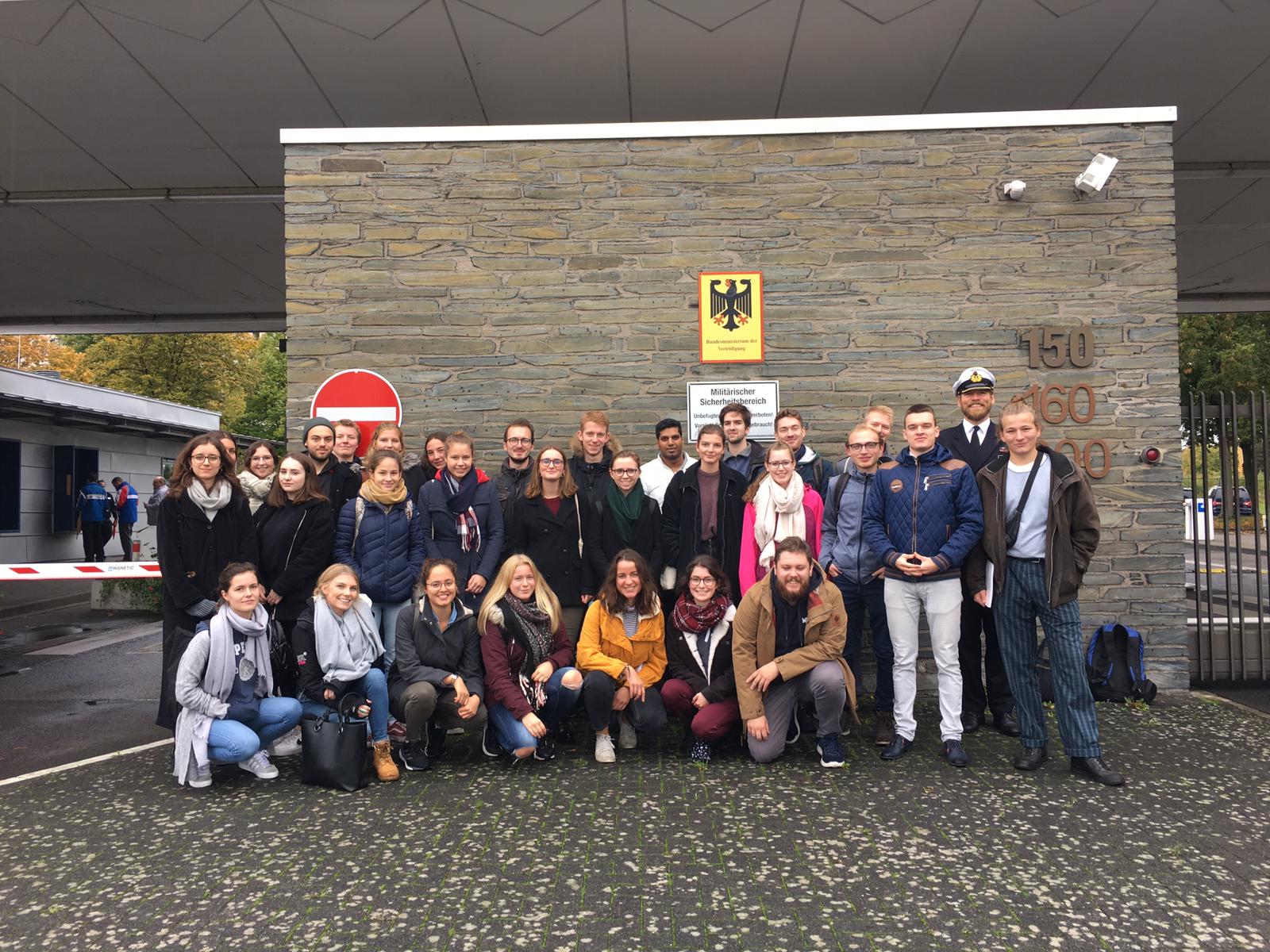 Willkommensveranstaltungen
Studien-Informationsveranstaltungen
Uni-Orientierungsveranstaltungen
Freizeit- und Kennenlern-Programm
Kontakt zu uns
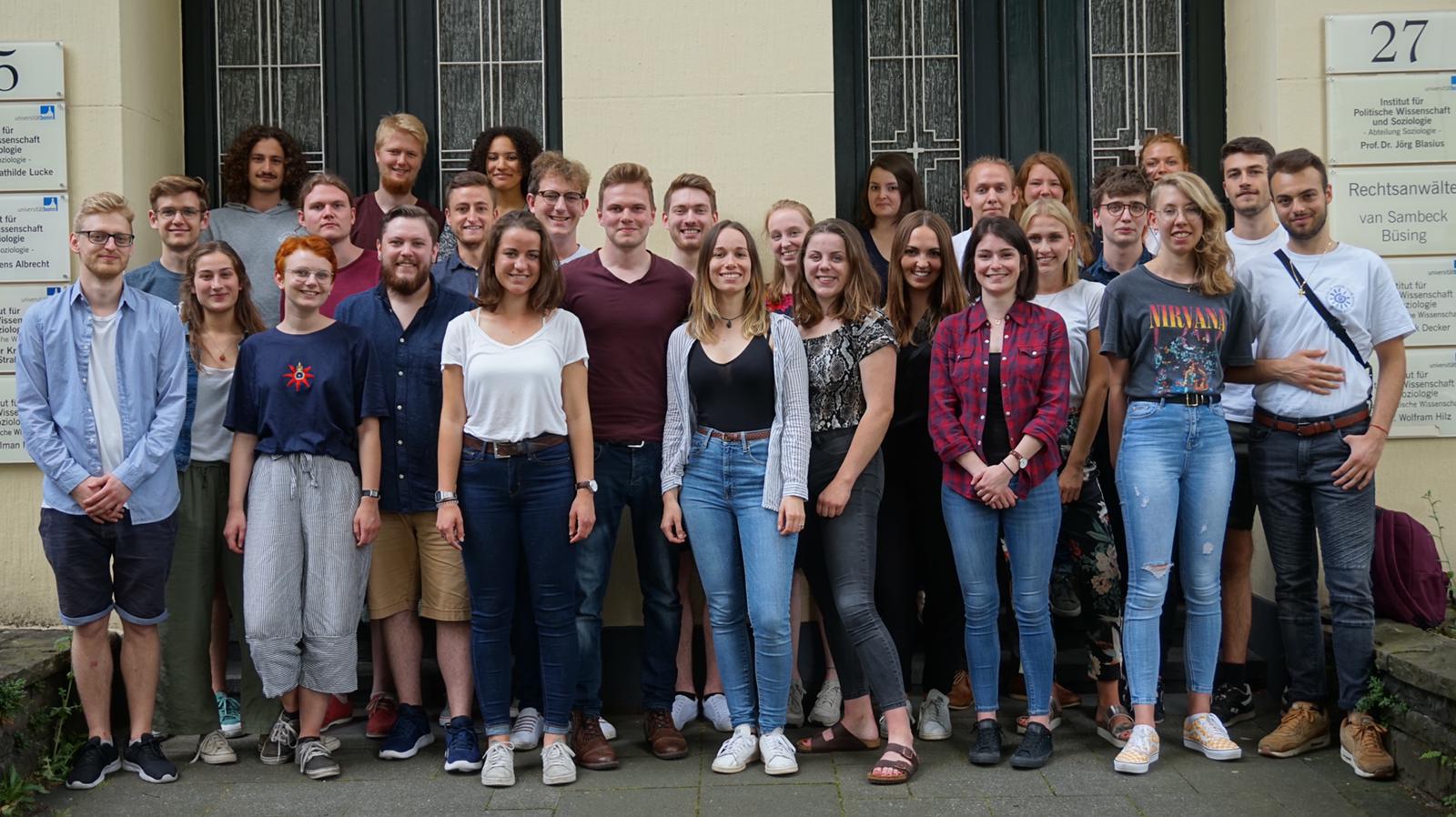 www.fs-sozpol.de
www.facebook.de/fspolitikbonn
sprechstunde@fs-sozpol.de 
Instagram: fssozpol
Danke! Fragen?
Kontakt für studieninteressierTe: mentorat.ipws@uni-bonn.de

Persönliche Beratung auf dem Beratermarkt